Нет ног - ходим, Рта нет, а скажем: Когда спать, когда вставать, Когда работу начинать.
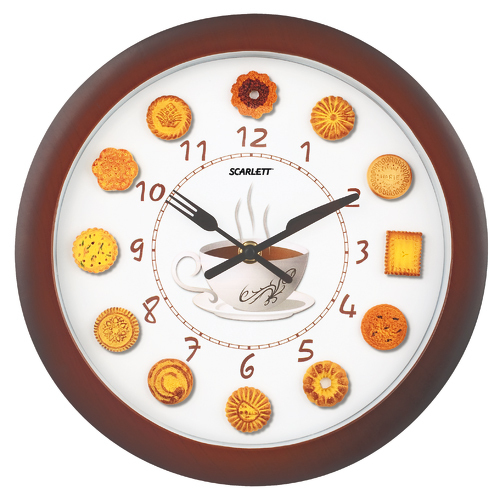 Гимнастика для язычка
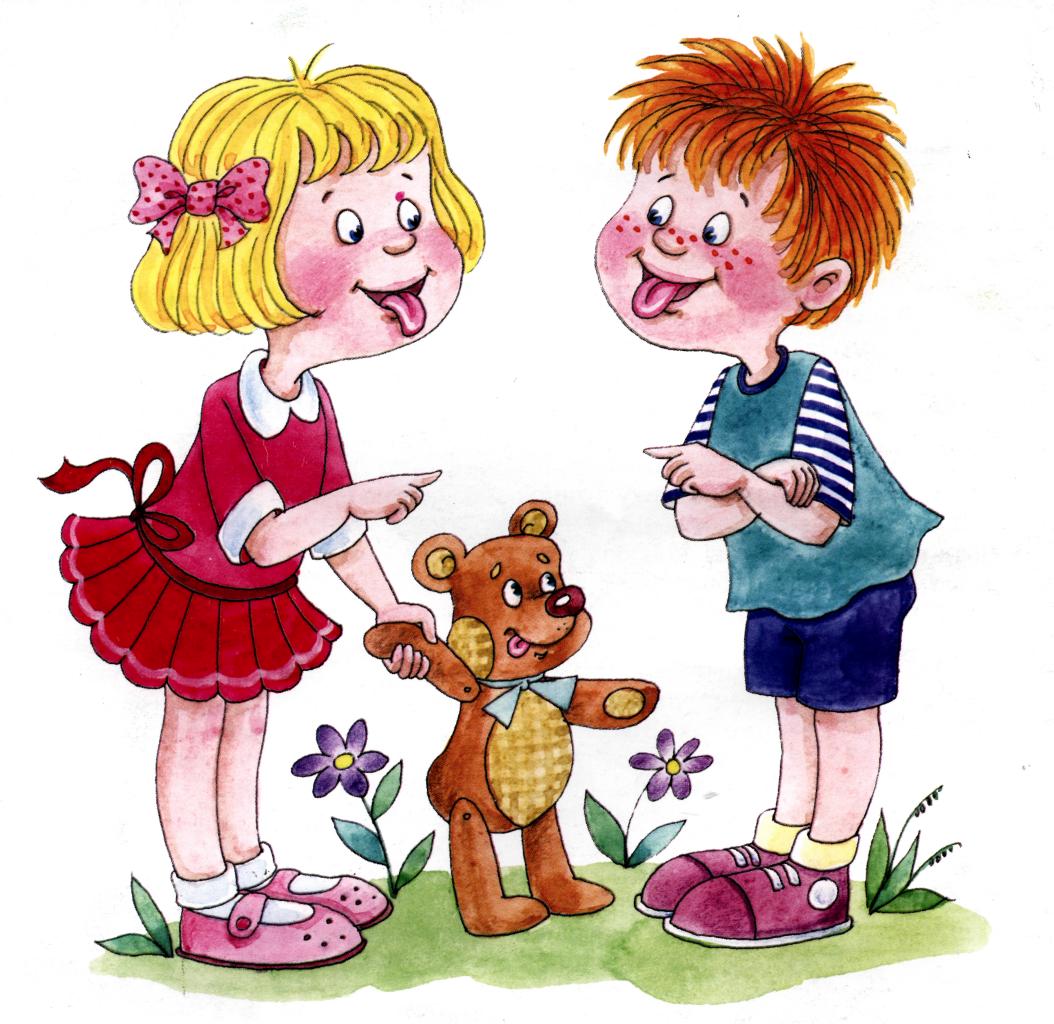 «Месим тесто»
Тесто мнем, мнем, мнем,
Тесто жмем, жмем, жмем
После скалку мы возьмем,
Тесто тонко раскатаем,
Выпекать пирог поставим.
Раз два три, четыре, пять –
Не пора ли вынимать?
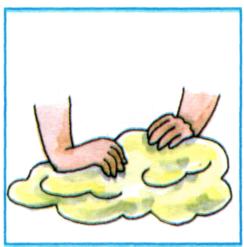 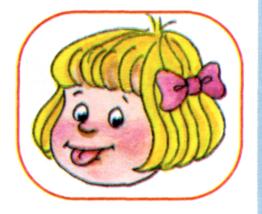 «Блинчик»
Испекли блинов немножко,
Остудили на окошке.
Есть их будем со сметаной,
Пригласим к обеду маму.
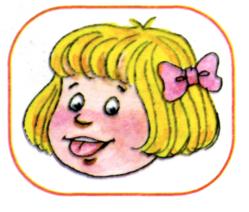 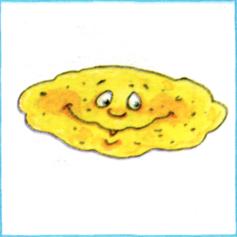 «Чашечка»
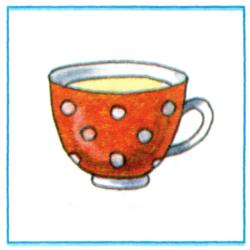 Вкусных мы блинов поели,
Выпить чаю захотели.
Язычок мы к носу тянем,
Чашку с чаем представляем
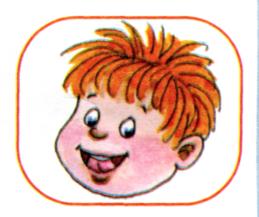 «Маляр»
Мы работаем с утра,
Красить потолок пора,
Челюсть ниже отпусти,
Язык к нёбу подними.
Поводи вперёд – назад
Наш маляр работе рад.
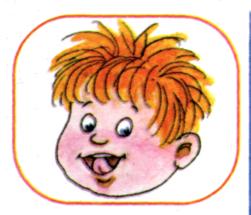 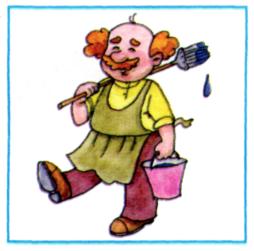 «Лошадка»
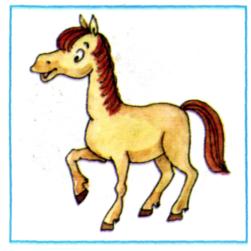 Ты с лошадкой прокатись,
Звонко цокать поучись.
Ну и лошадка!
Шерстка гладка,
Чисто умыта
С головы до копыта.
Травки поела – 
И снова за дело.
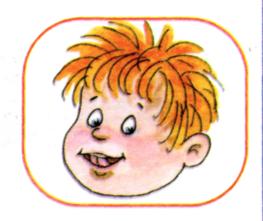 «Грибок»
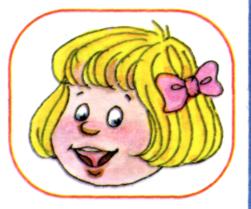 Под берёзой, у дорожки
Гриб растёт на толстой ножке.
Мимо мы пройти не сможем,
Гриб в лукошко мы положим.
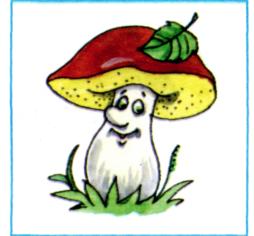 «Парашютик»
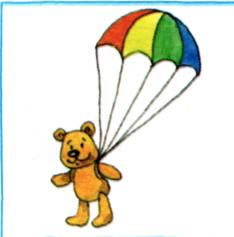 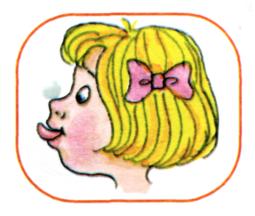 Солнце светит, землю греет,
Шлет привет нам с высока.
Ветер веет, веет, веет
И несет мой парашютик
Высоко, за облака
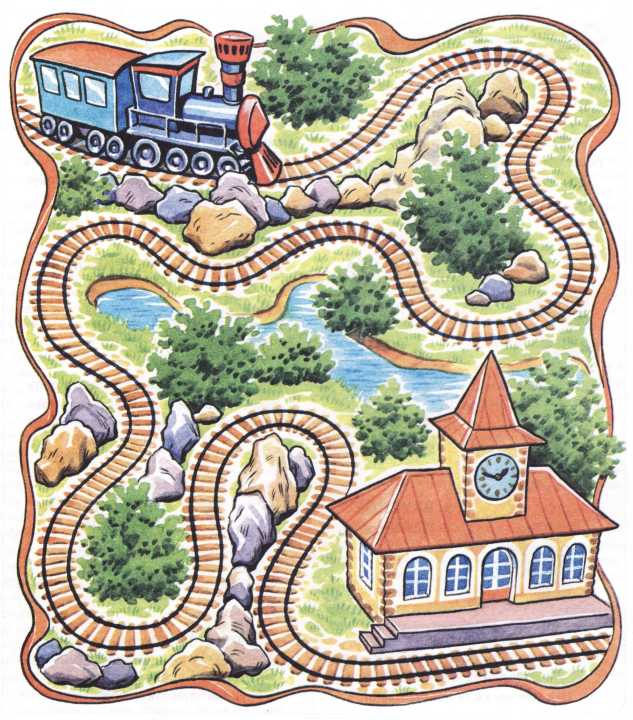 Игра«Лабиринт»
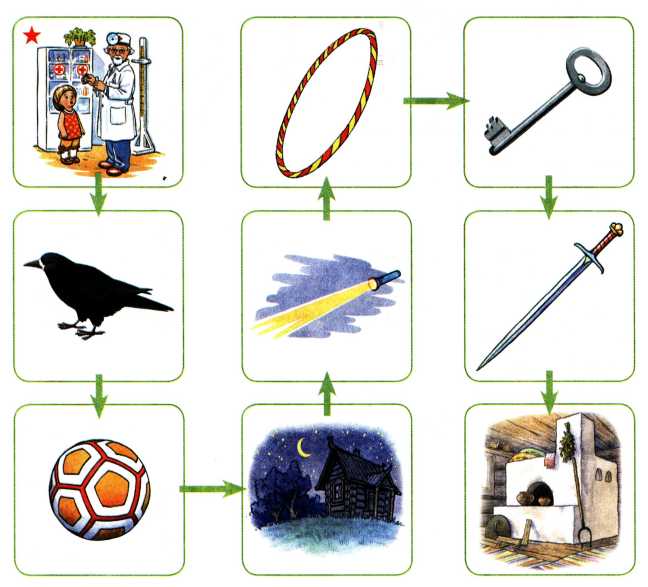 Игра«Чего не стало?»
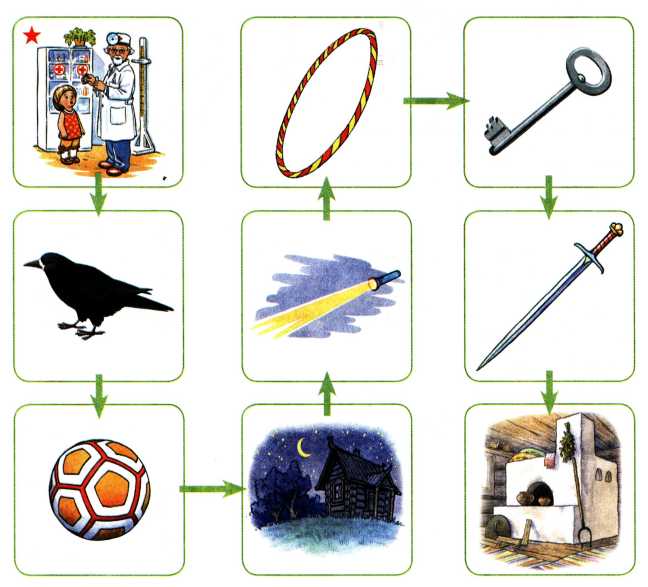 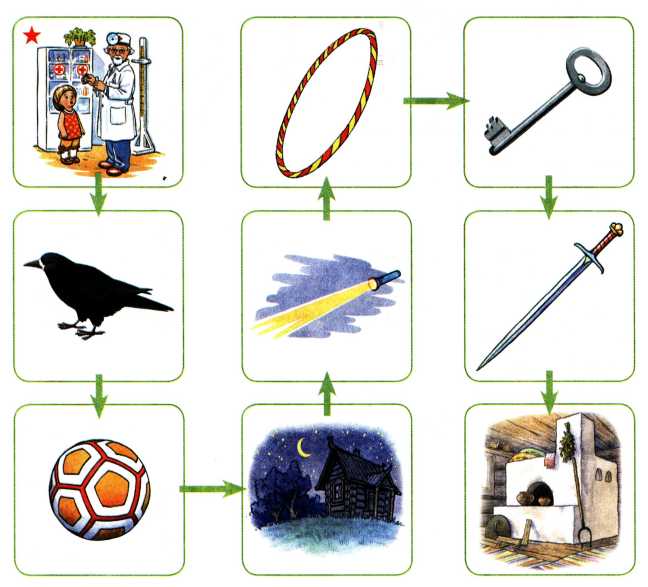 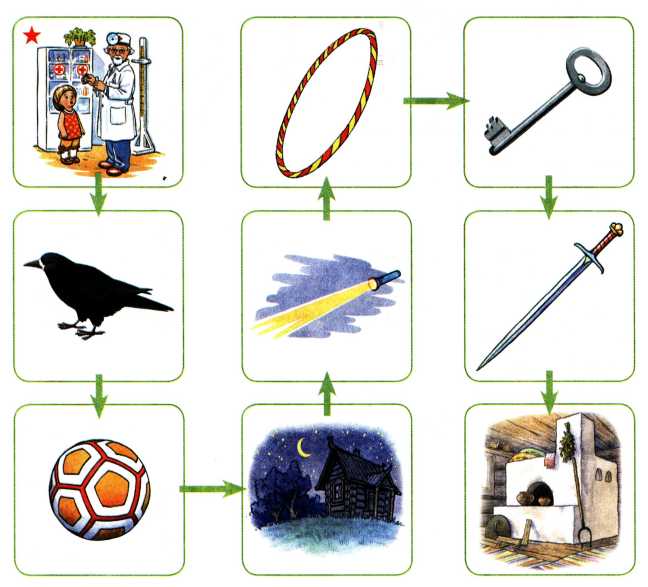 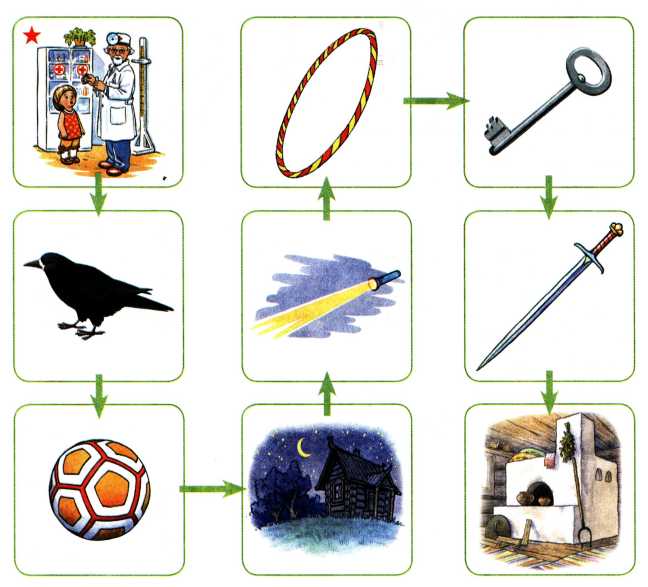 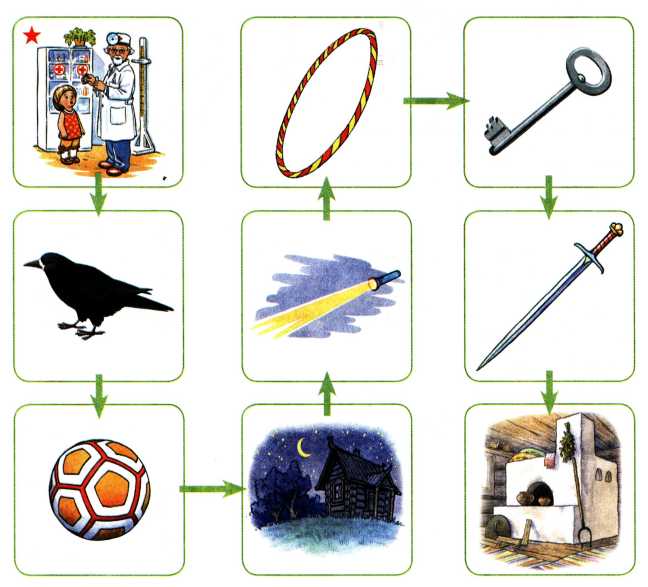 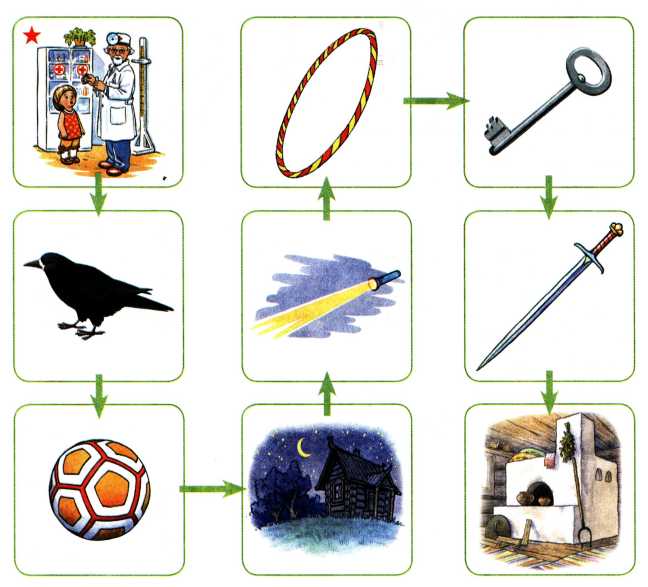 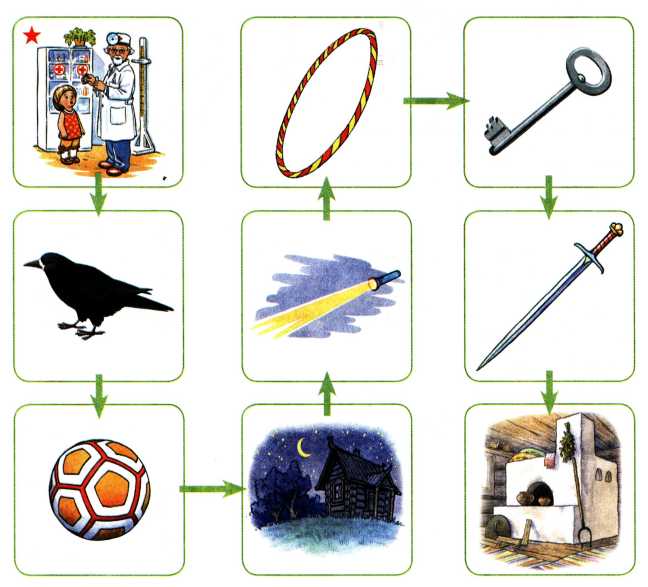 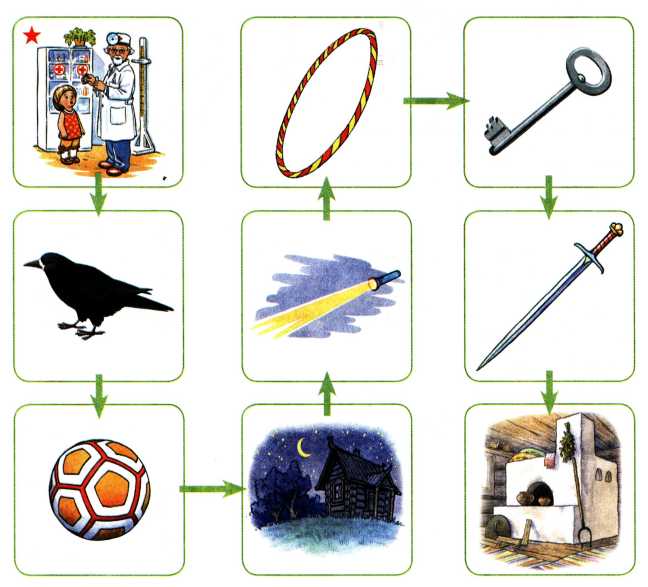 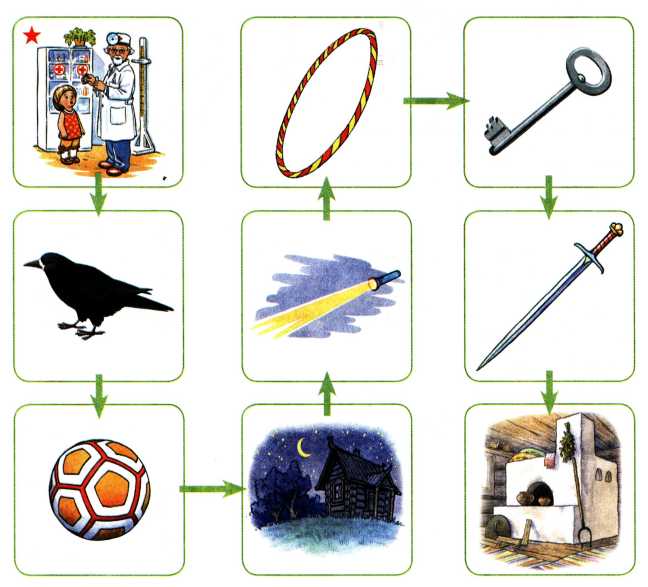 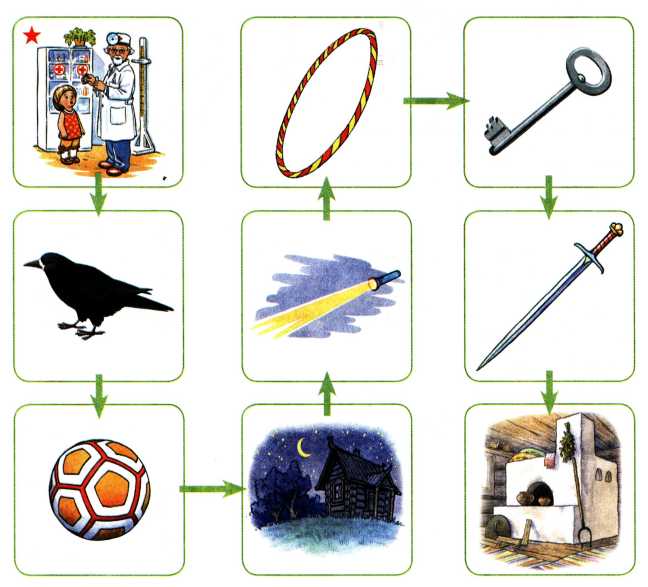 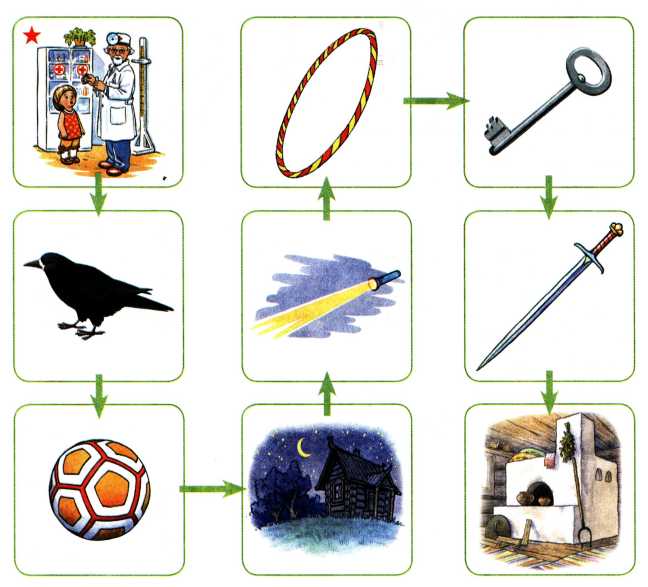 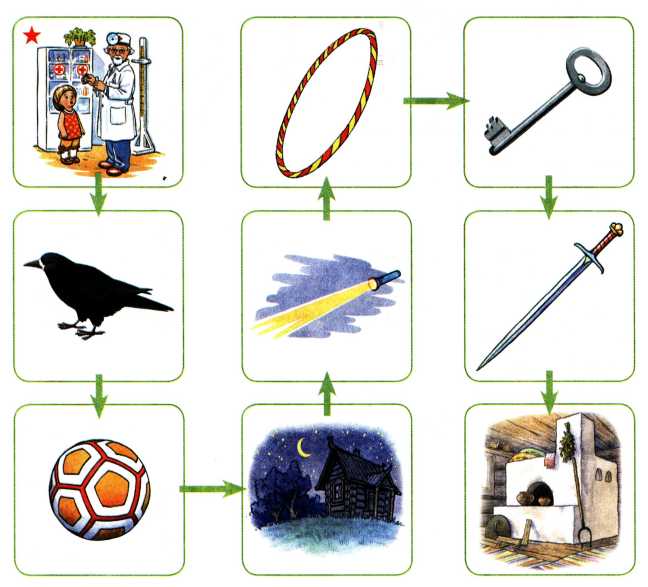 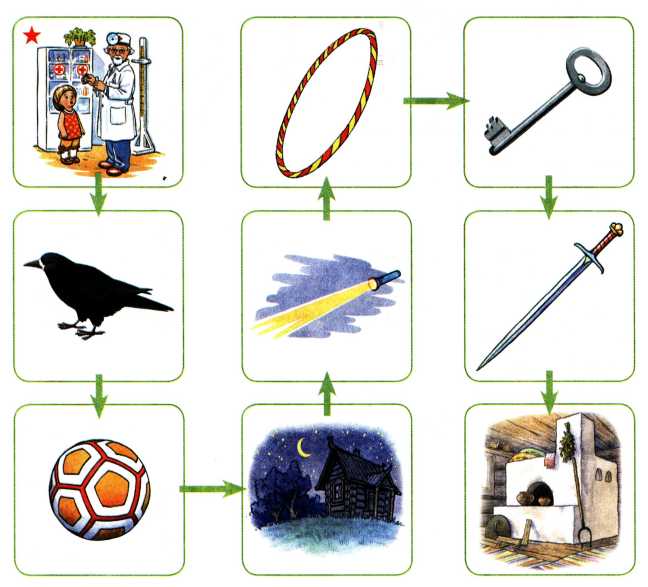 Игра«Посчитай»
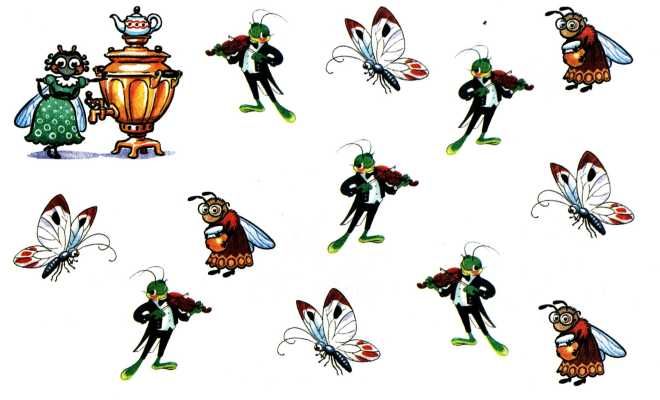 Игра«Кто у кого?»
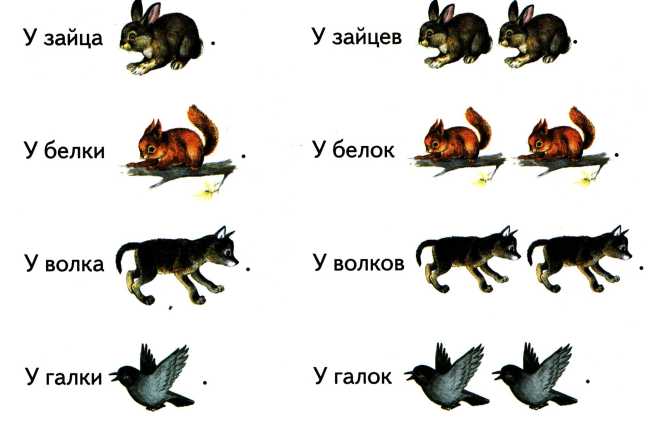 Игра«Новые слова»
ХУДО — ... 
БАС     — ...
ГАЙКА — ... 
ШАРЫ — ... 
ТАЙНИК — ...
МЕЛ — ...
ВРАГ — ... 	
ПЛАН — ... 
КУЛИК — ... 
ГРАММ   — ...
Игра«Веселый поезд»
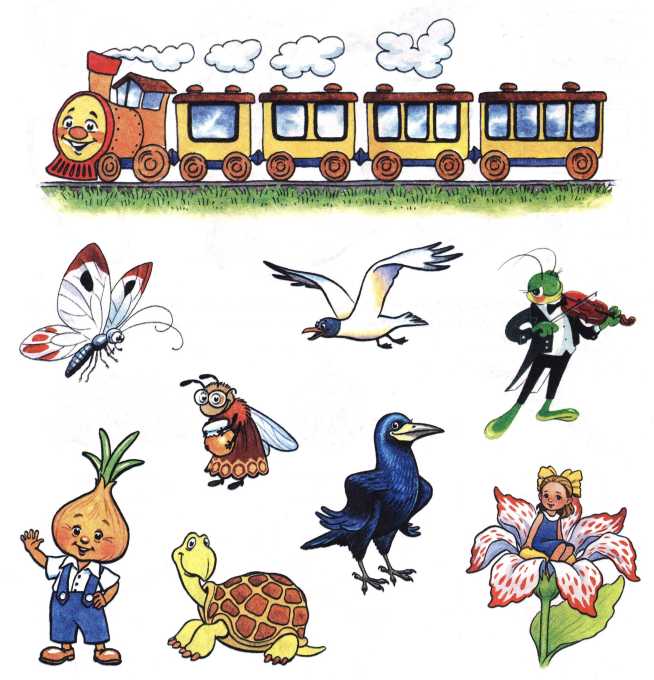 Игра«Подбери слова на слоги»
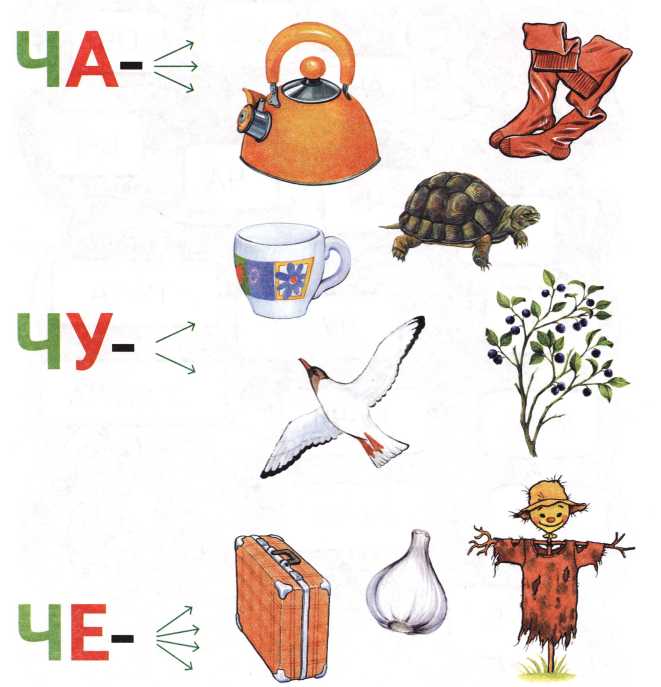 Игра«Исправь предложения»
Почта принесла почтальона.
Задача решила ученика.
Овечки пасут чабана.
Черника собирала внучку в лесу.
Мы взяли на чемодан дачу с вещами.
Бабочка ловит девочку сачком.
Рыбка поймала Вовочку на удочку.
Закончи предложения по образцу.
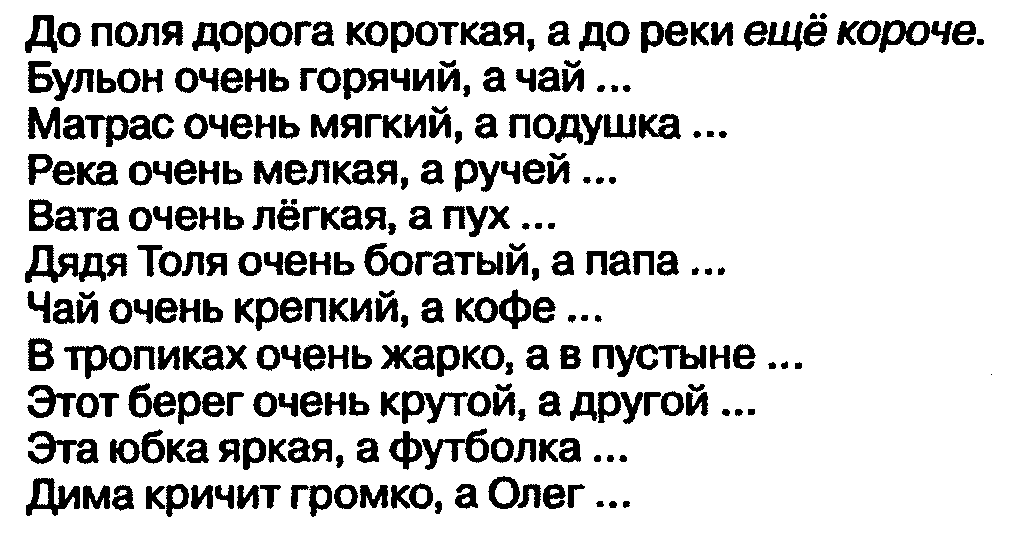 Молодец!!!
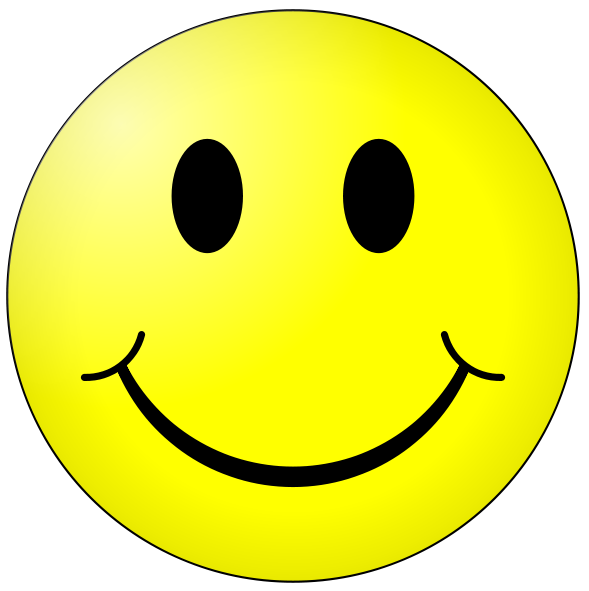